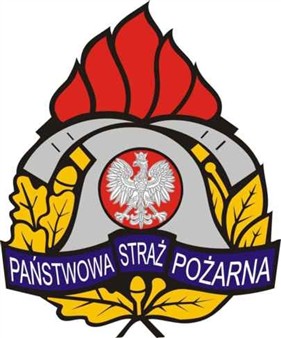 Komenda Powiatowa 
Państwowej Straży Pożarnej
ul. Jagiellońska 71A, Legionowo
STAN OCHRONY PRZECIWPOŻAROWEJ NA TERENIE POWIATU LEGIONOWSKIEGO – SPRAWOZDANIE ZA 2024 ROK
Legionowo, luty 2025 r.
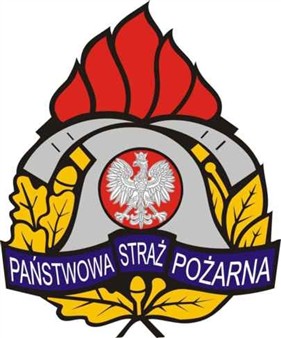 ZATRUDNIENIE w KP PSP LEGIONOWO
NA DZIEŃ 31.12.2024 r.
Liczba zatrudnionych funkcjonariuszy - 61
Ilość wakatów - 3
Liczba etatów służby cywilnej – 2
Liczba zatrudnionych funkcjonariuszy w 2024 – 5
Odejście funkcjonariuszy w 2024 – 5
      ( obecnie 2 osoby w trakcie naboru i jeden absolwent planowane zatrudnienie czerwiec)
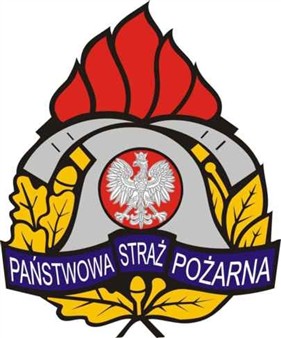 POTENCJAŁ RATOWNICZY
POJAZDY KP PSP LEGIONOWO

Średnie: 2
Ciężkie:  1
Specjalny z drabiną: 1
Kwatermistrzowski: 2
Lekkie: 5
Łodzie ratownicze :3
Quad z przyczepą:1
Przyczepa Wężowa: 1
Dron z termowizją :1
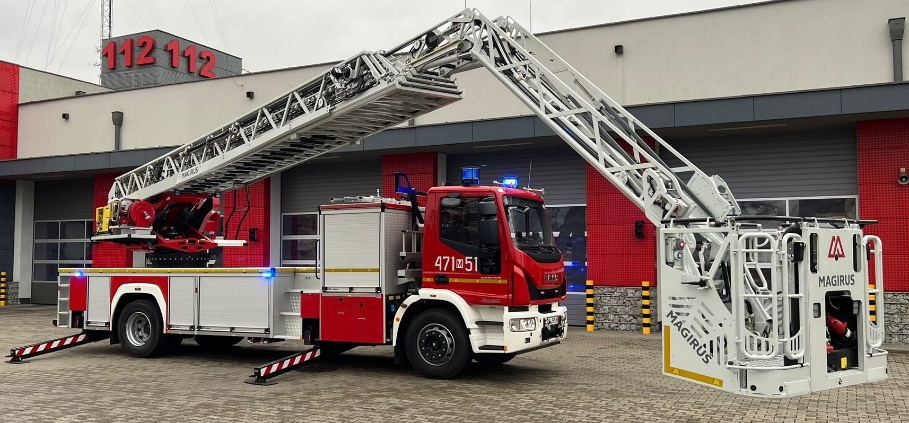 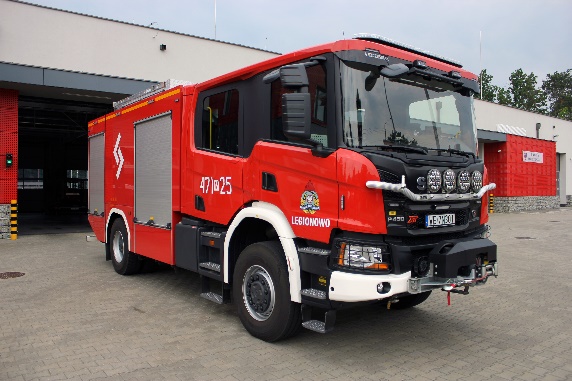 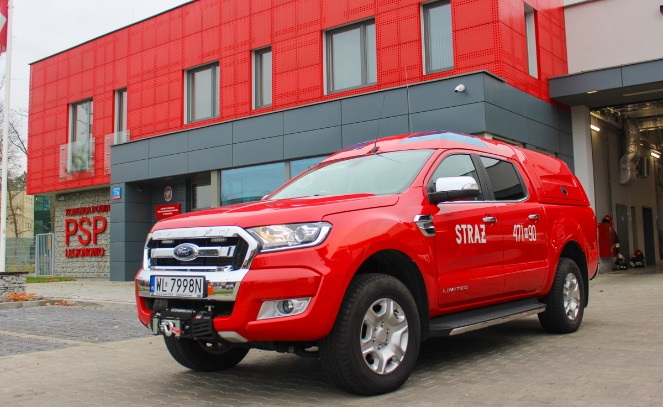 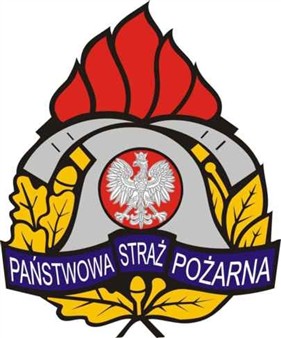 POTENCJAŁ RATOWNICZY JEDNOSTEK OSP
Liczba druhów mogących brać udział w działaniach ratowniczo- gaśniczych
 493

POJAZDY JEDNOSTEK OSP

Średnie: 21
Ciężkie:  7
Specjalny podnośnik: 2
Specjalny z drabiną: 2
Lekkie: 22
Łodzie ratownicze: 11
Quady : 2
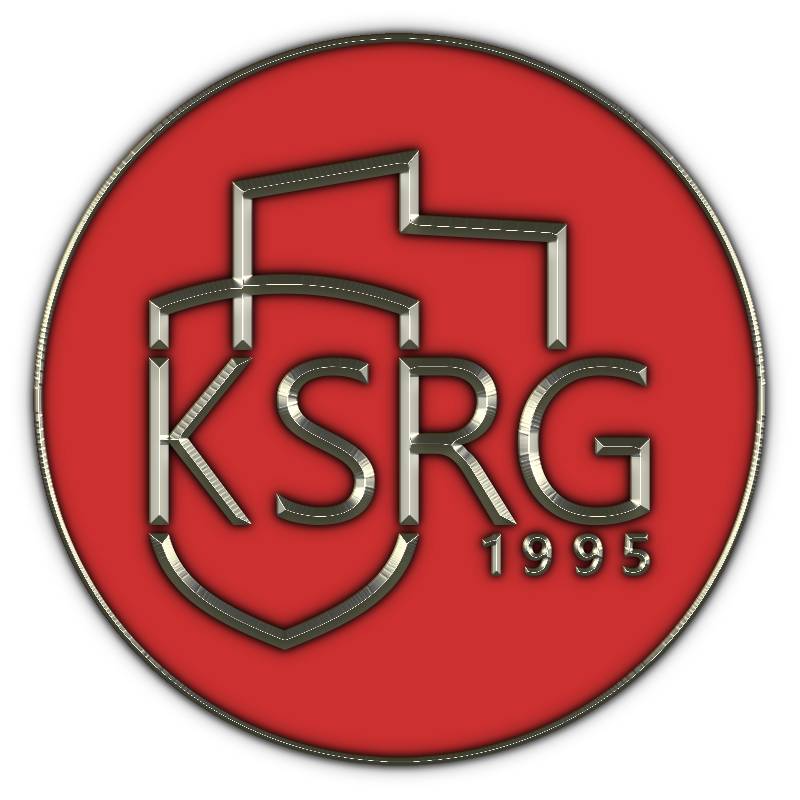 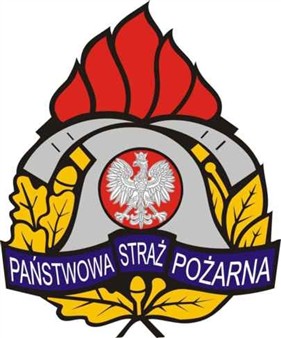 INFORMACJA O ZDARZENIACH NA TERENIE POWIATU LEGIONOWSKIEGO W 2024 R.
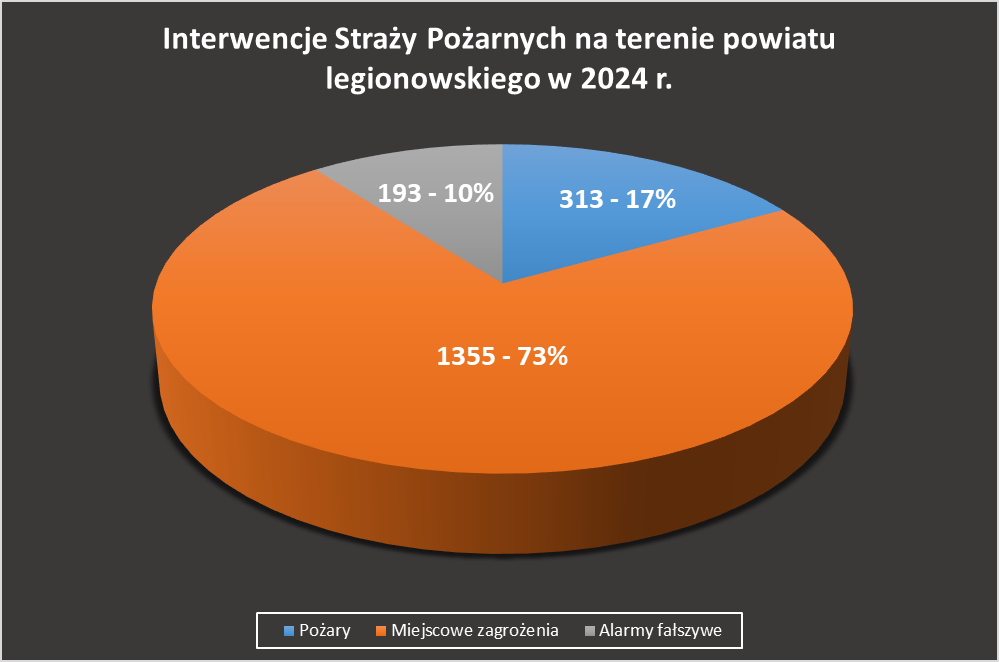 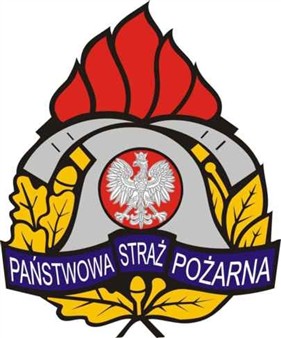 LICZBA ZDARZEŃ Z PODZIAŁEM NA GMINYw 2024 r.
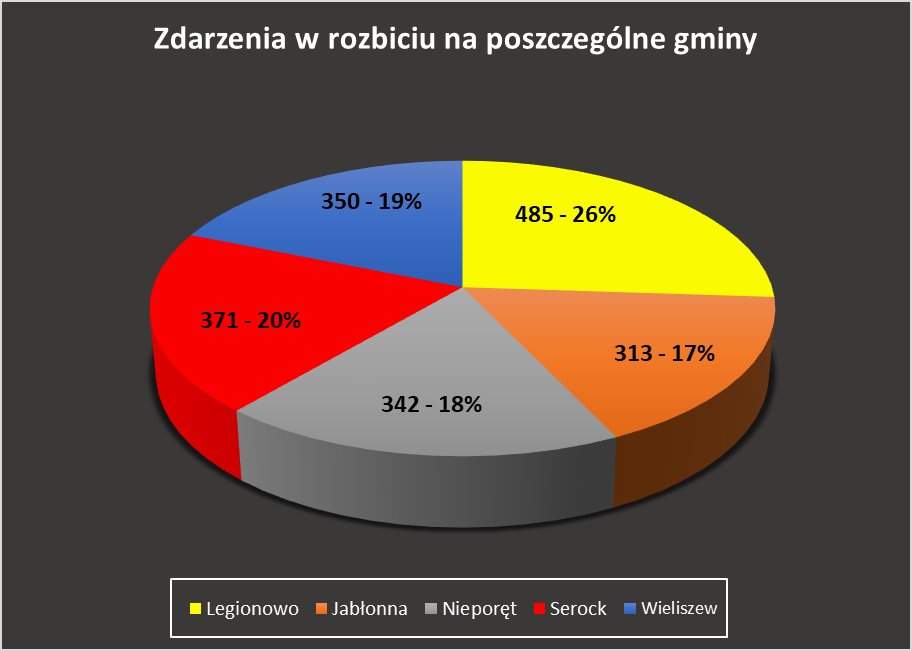 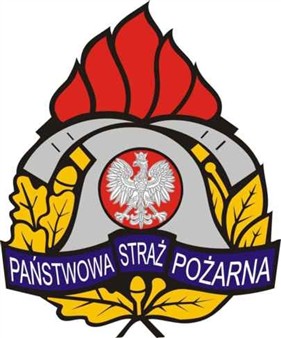 INTERWENCJE JEDNOSTEK OCHRONY PRZECIWPOŻAROWEJ NA TERENIE POWIATU
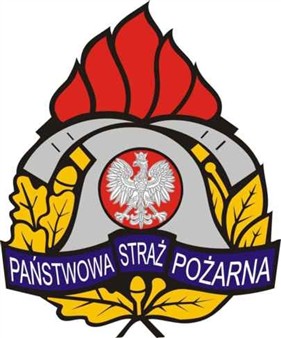 POSZKODOWANI W POŻARACH I MIEJSCOWYCH ZAGROŻENIACH W 2024 R.
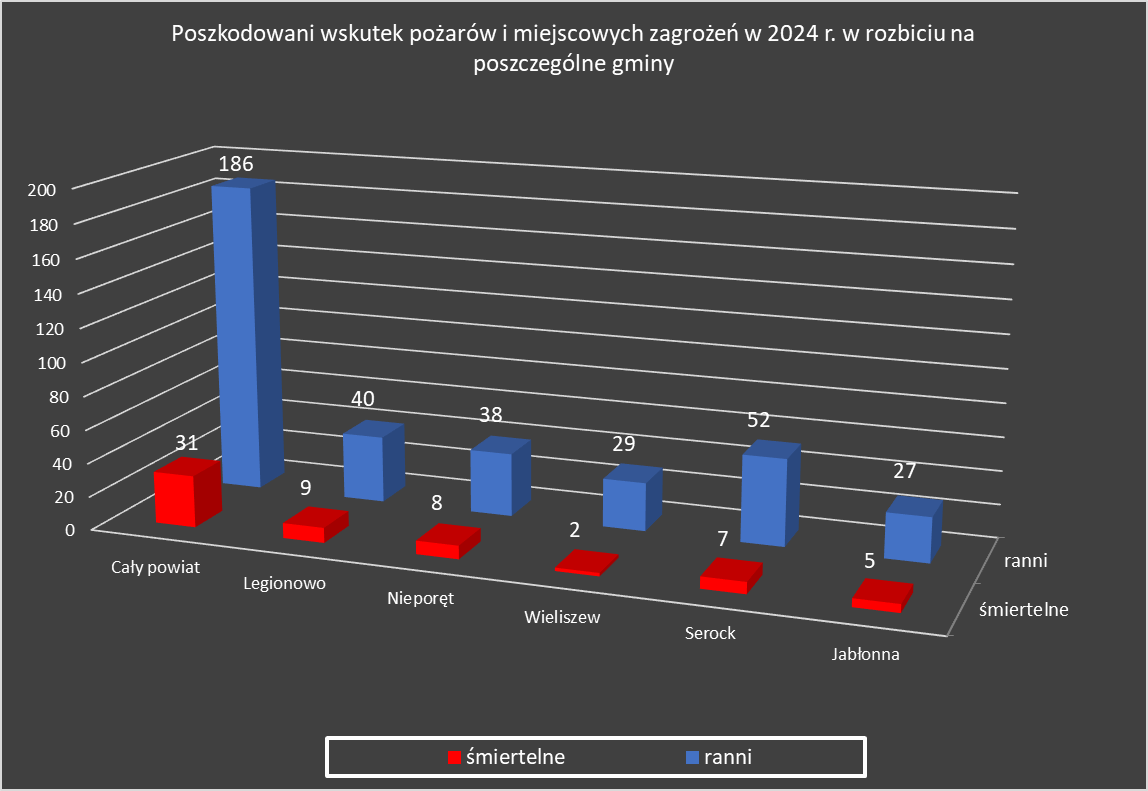 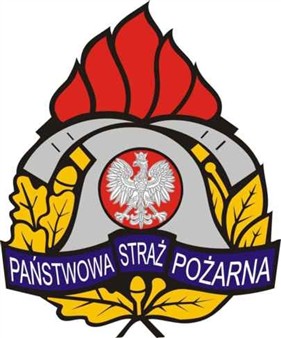 IZOLOWANE ZDARZENIA MEDYCZNE
W 2024 R. STRAŻACY UCZESTNICZYLI W 11 ZDARZENIACH TZW. IZOLOWANYCH ZDARZENIACH RATOWNICTWA MEDYCZNEGO W RAMACH TYCH DZIAŁAŃ UDZIELANO KWALIFIKOWANEJ POMOCY MEDYCZNEJ ZWIĄZANEJ M.IN: 
nagłym zatrzymaniem krążenia, 
niewydolnością oddechową, 
zawałem, 
padaczką,  
zasłabnięciem, 
złamaniem kończyny, 
urazami.
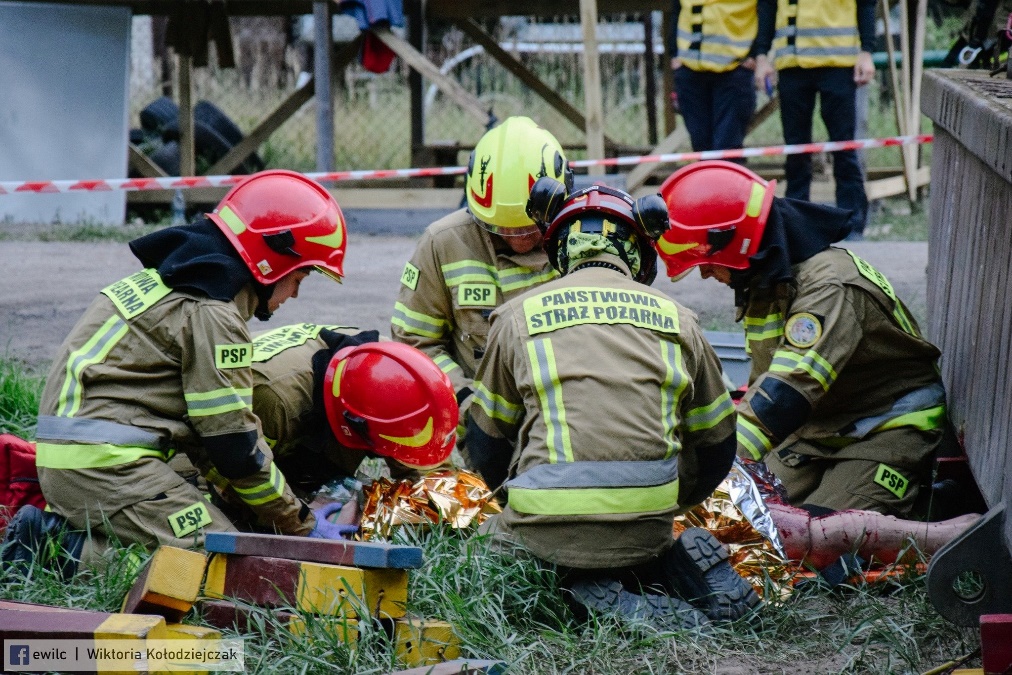 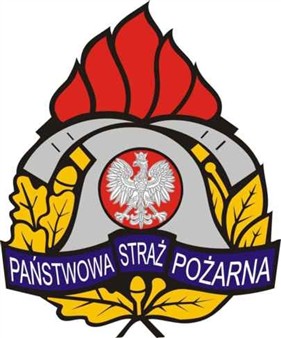 DZIAŁALNOŚĆ OPERACYJNA
Prowadzenie i organizowanie działań ratowniczo – gaśniczych przez KSRG na terenie powiatu. Łącznie do dnia 31 grudnia 1861 zdarzeń.
Działania w zakresie nadzoru nad funkcjonowaniem krajowego systemu ratowniczo-gaśniczego na terenie powiatu:
przeprowadzenie inspekcji gotowości operacyjno-technicznej podmiotów KSRG na terenie powiatu – 3 inspekcje SK KP PSP, 3 inspekcje JRG, 14 inspekcji jednostek OSP,
opracowywanie analiz z działań ratowniczo – gaśniczych prowadzonych na terenie powiatu – opracowano 2 analizy,
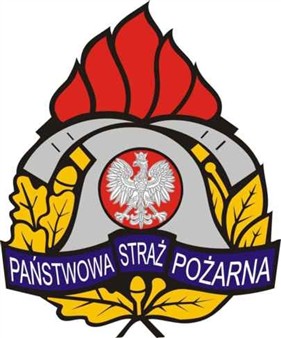 DZIAŁALNOŚĆ OPERACYJNA
Rozpatrzono wnioski i wydano 8 pozytywnych decyzji przyznających świadczenia ratownicze dla członków Ochotniczych Straży Pożarnych
Prowadzenie w sezonie letnim prewencyjnych patroli wspólnie z Policją na Zalewie Zegrzyńskim w ramach zwiększenia bezpieczeństwa  osób wypoczywających nad wodą.
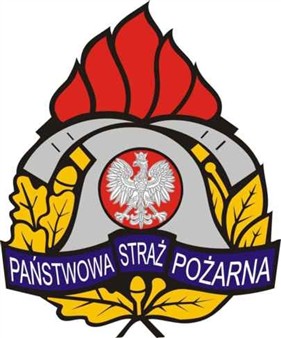 NAJPOWAŻNIEJSZE ZDARZENIA 
W 2024  ROKU
4 KWIETNIA 2024 R. 
ZEGRZE NA ODCINKU DROGI DK61 
ZDERZENIA CZTERECH POJAZDÓW

1 OFIARA ŚMIERTELNA
        2 RANNE

W działaniach udział brały: 
          - KP PSP Legionowo
          - WOP Zegrze
          - OSP Serock
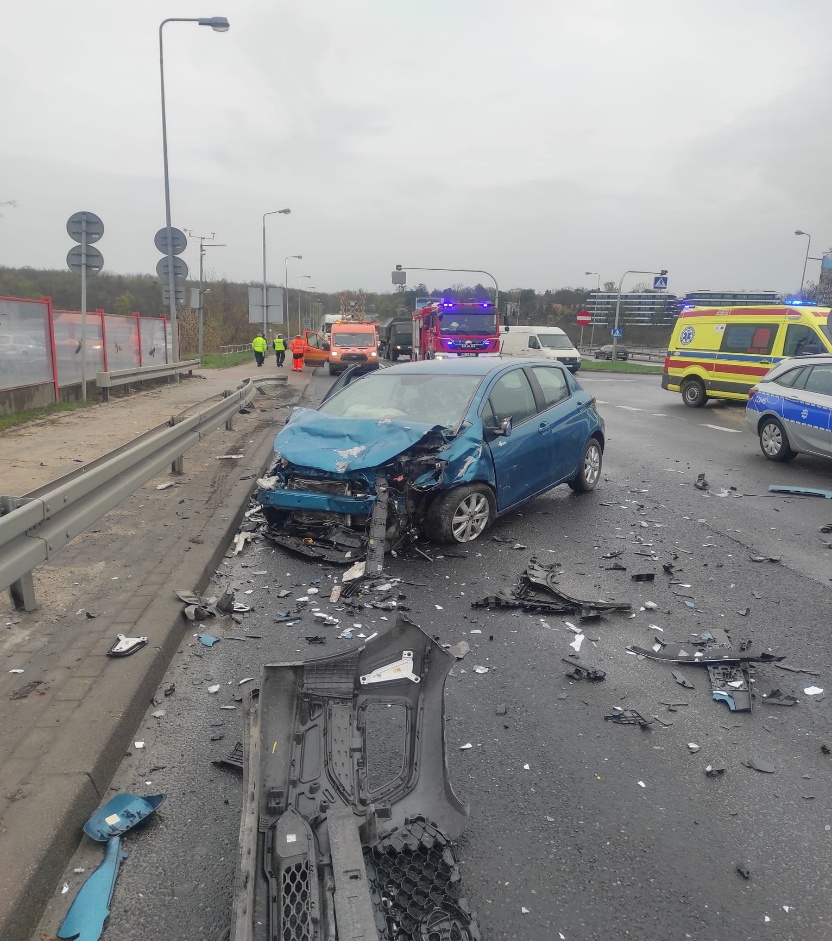 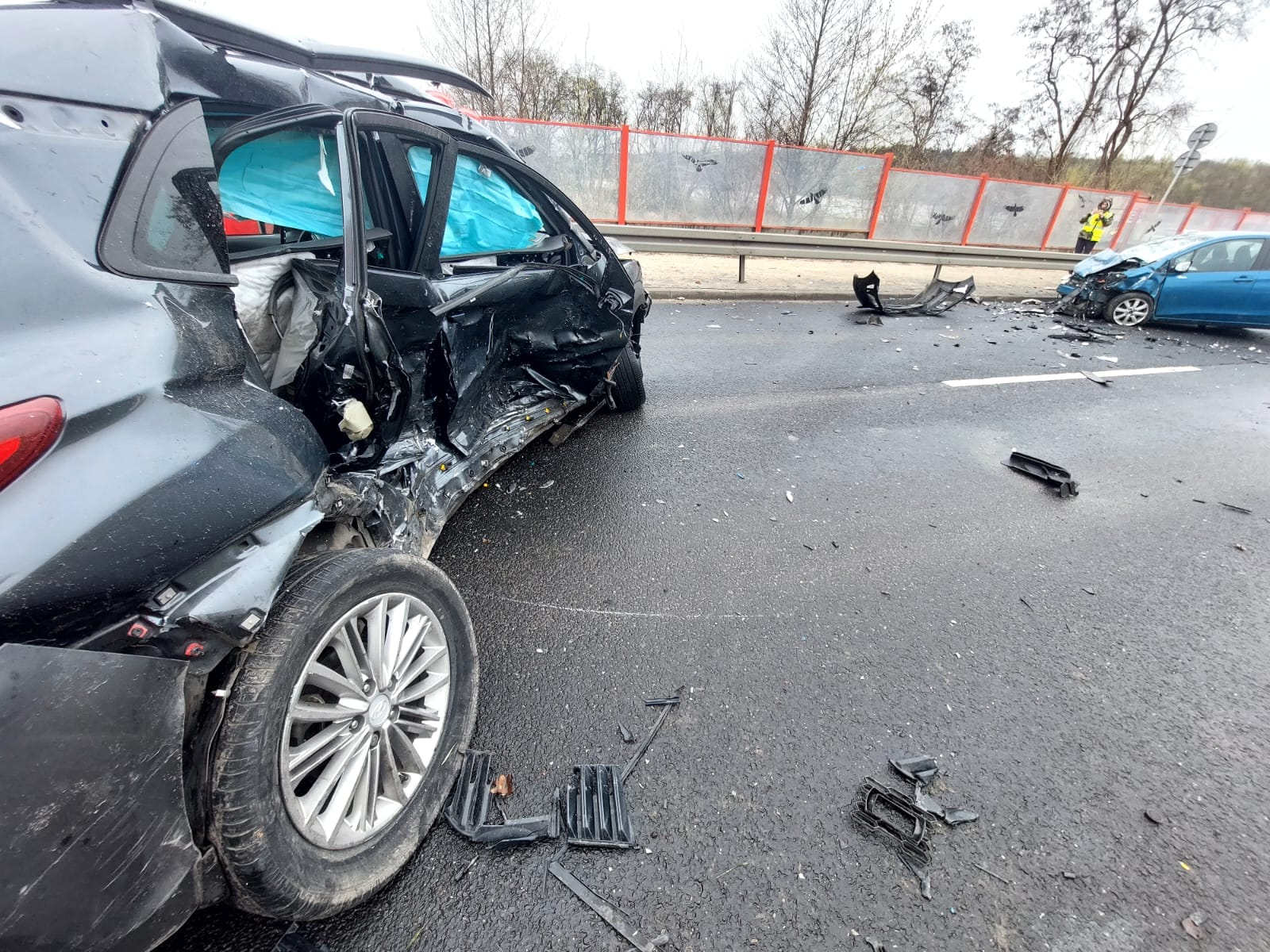 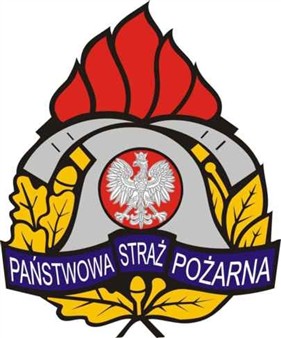 NAJPOWAŻNIEJSZE ZDARZENIA 
W 2024  ROKU
12 SIERPNIA
NIEPORĘT DW 631
ZDERZENIE 4 POJAZDÓW

1 OFIARA ŚMIERTELNA
        4 RANNE



W działaniach udział brały:

        - KP PSP w Legionowo
        - WOP Zegrze
       - OSP Nieporęt
       - OSP Wólka Radz.
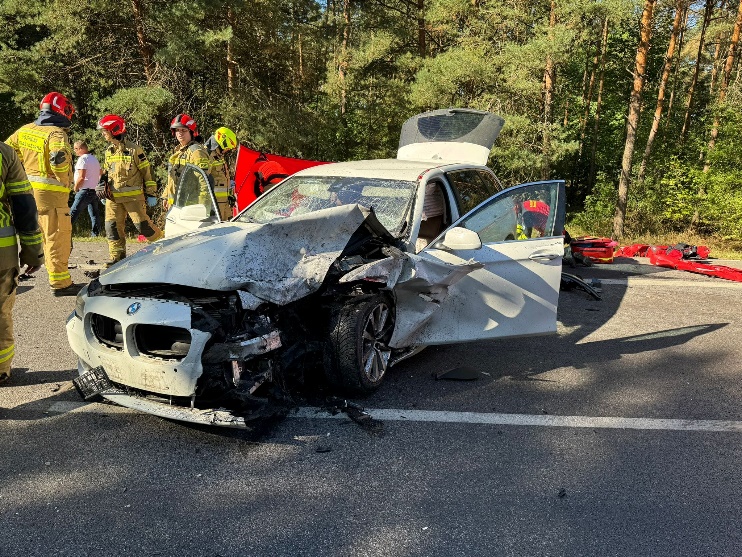 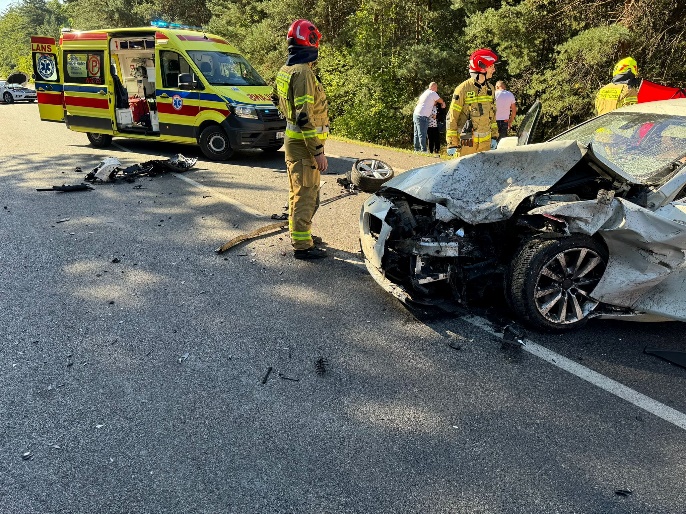 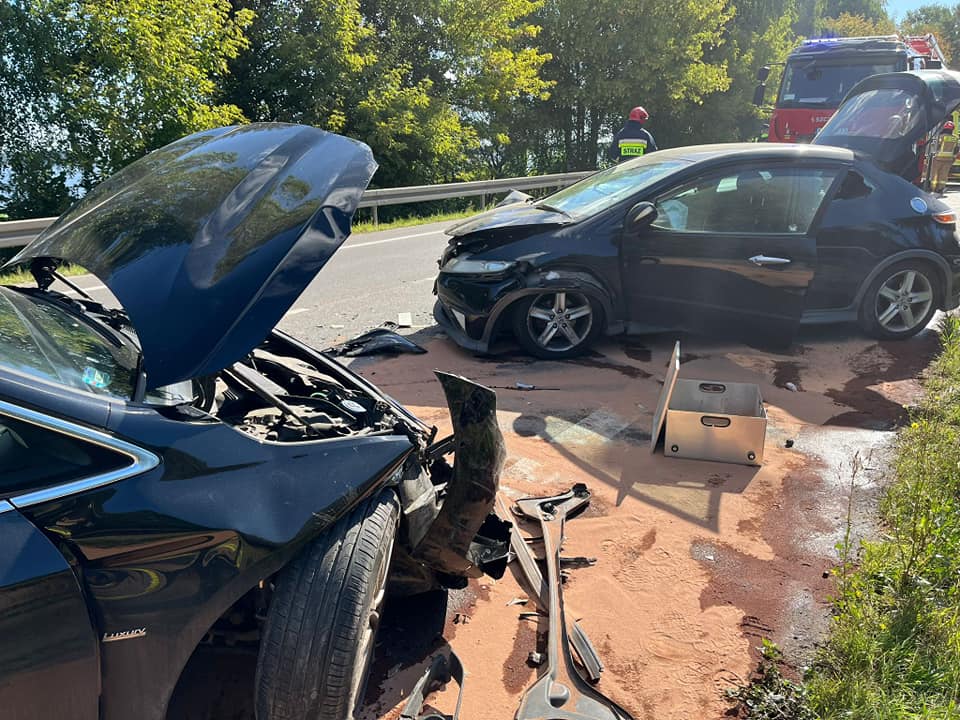 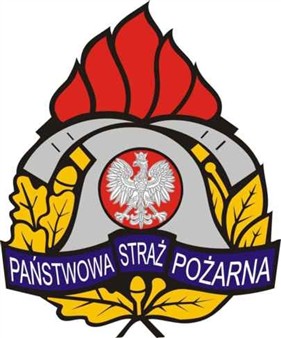 NAJPOWAŻNIEJSZE ZDARZENIA 
W 2024  ROKU
8 WRZEŚNIA 2024 R
LEGIONOWO ULICA SŁOWACKIEGO 
POŻARU MIESZKANIA W BUDYNKU WIELORODZINNYM 
1 OFIARA ŚMIERTELNA, 
KILKA RODZIN MUSIAŁO NA JAKIŚ CZAS ZMIENIĆ MIEJSCE SWOJEGO ZAMIESZKANIA.  




W działaniach udział brało  zastępów :
       
       - KP PSP Legionowo
       - OSP Legionowo
       - OSP Jabłonna
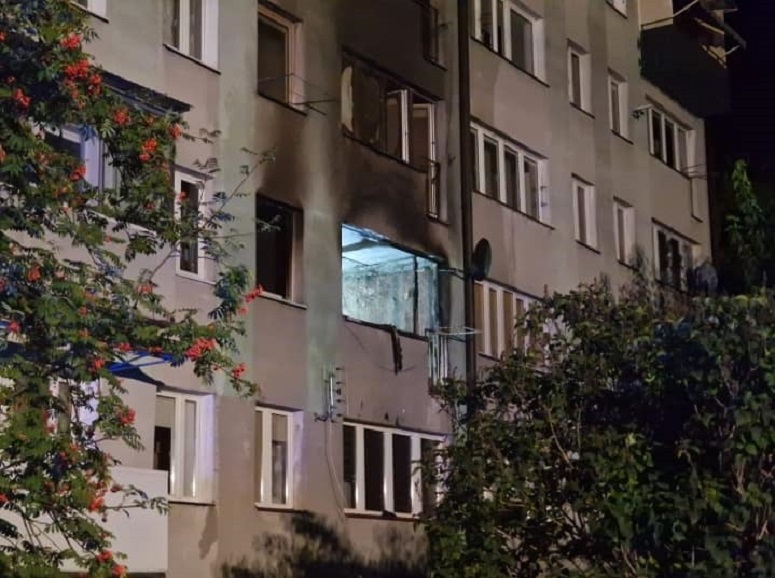 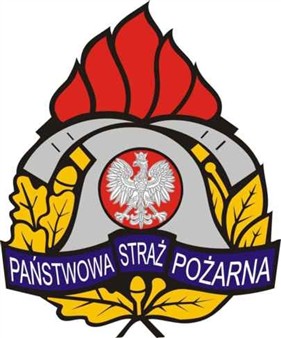 NAJPOWAŻNIEJSZE ZDARZENIA 
W 2024  ROKU
8 PAŹDZIERNIKA 2024 R. 
DĘBE DOSZŁO DO 
POŻAR HALI SKŁADUJĄCEJ ODPADY KOMUNALNE.

W działaniach udziały brało  zastępów:
       - KP PSP Legionowo
       - JRG 9 z m. st. Warszawy
       - WOP Zegrze
       - OSP Wola Kiełpińska
       - OSP Serock
       - OSP Skrzeszew 
       - OSP Stanisławowo Zegrzyńskie
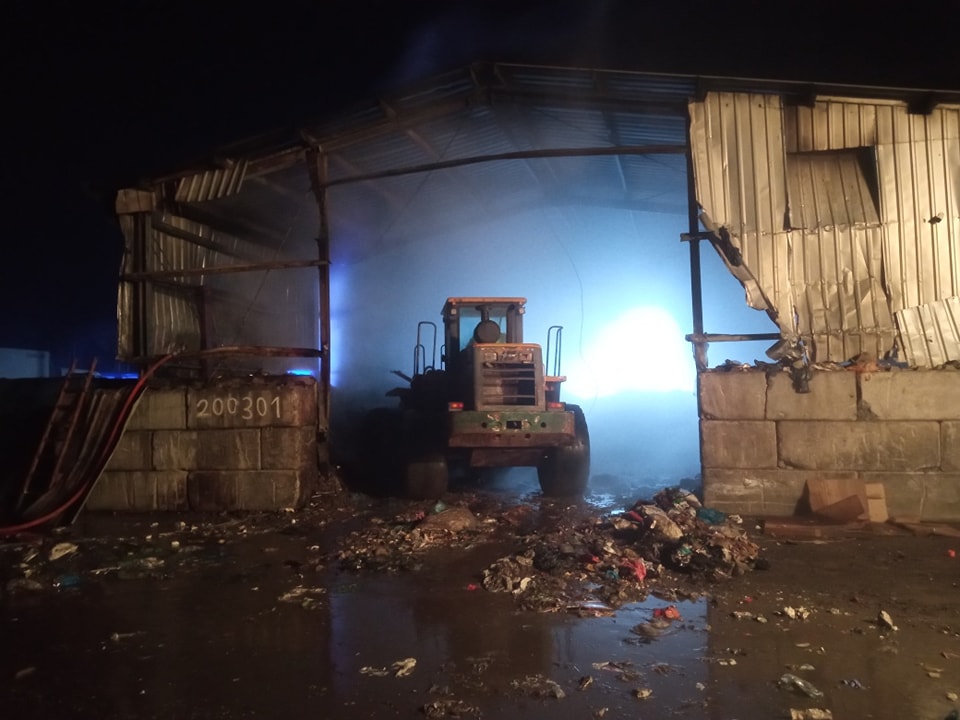 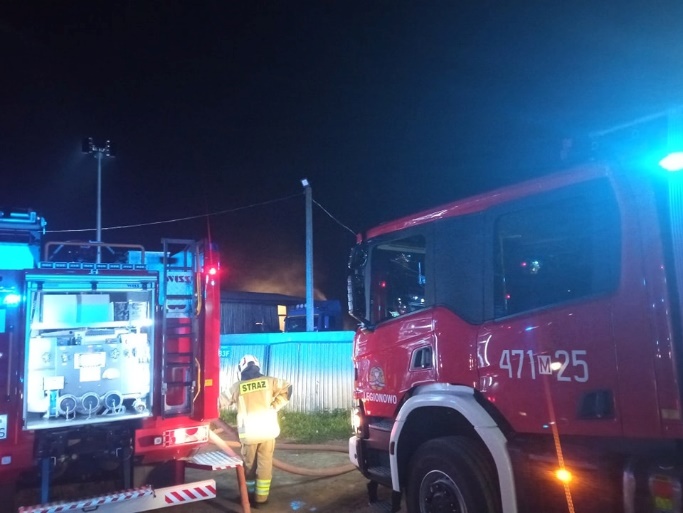 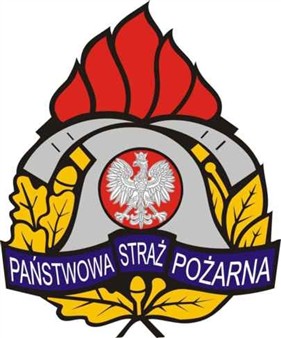 NAJPOWAŻNIEJSZE ZDARZENIA 
W 2024  ROKU
16 LISTOPADA 
CHOTOMÓW PRZY ULICY PARTYZANTÓW 
WYCINKA OK. 30 M DRZEWA KTÓRE STWARZAŁO ZAGROŻENIE






W działaniach zastępów:
           - KP PSP  Legionowo
           - JRG 10 z m. st. Warszawa 
           - OSP Jabłonna
           - OSP Chotomów
           - OSP Kąty Węgierskie
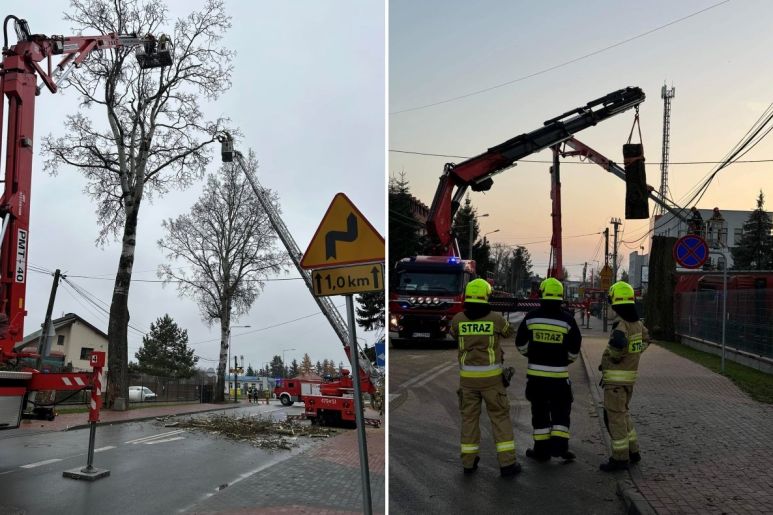 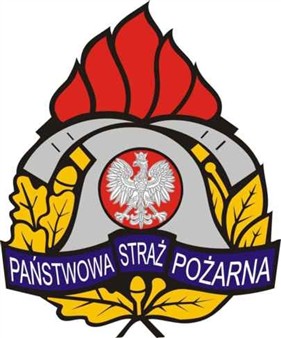 NAJPOWAŻNIEJSZE ZDARZENIA 
W 2024  ROKU
14 GRUDNIA 2024 R. 
ZEGRZE UL. GROSZKOWSKIEGO 
POŻAR DOMKU LETNISKOWEGO
1 OFIARA ŚMIERTELNA

W działaniach udział brało zastępów:
             - KP PSP Legionowo
             - WOP Zegrze
             - OSP Wola Kiełpińska
             - OSP Serock
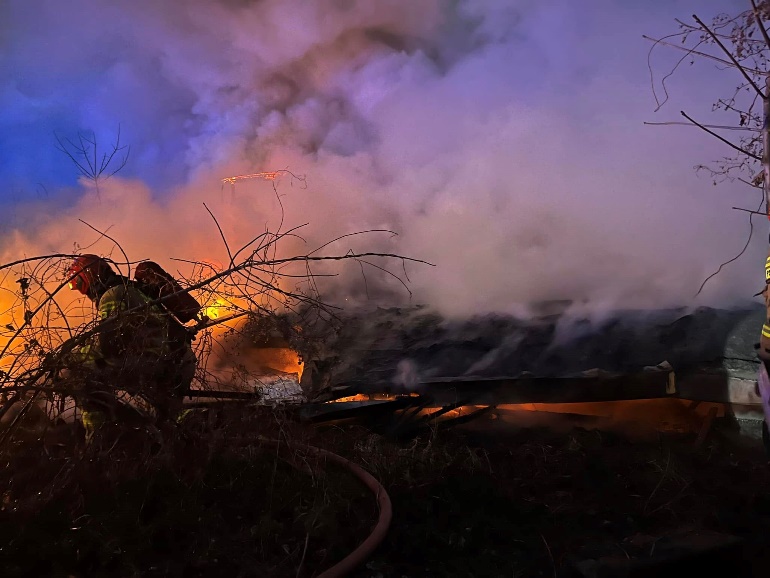 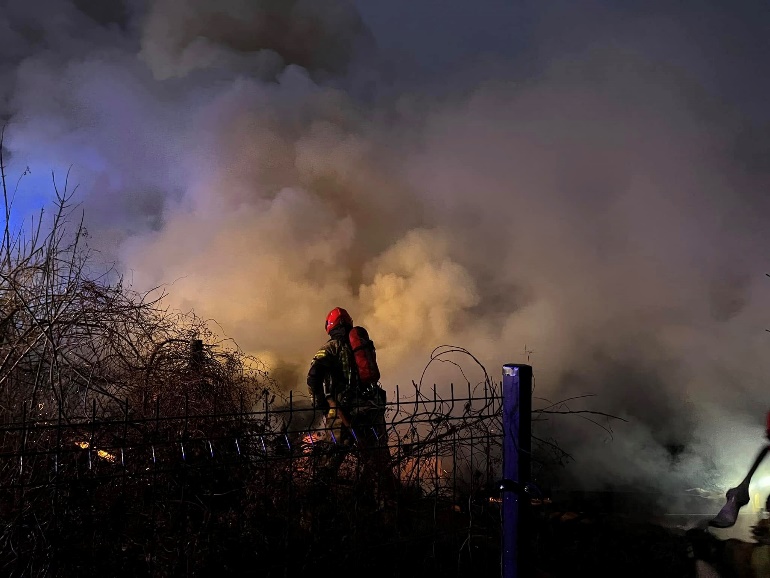 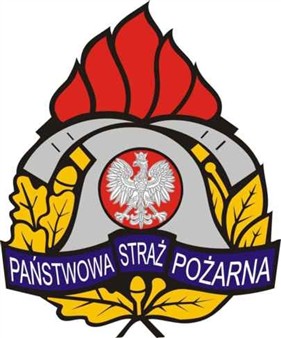 SZKOLENIA OCHOTNICZYCH STRAŻY POŻARNYCH 
W 2024 r.
Szkolenie podstawowe strażaków ratowników Ochotniczych Straży Pożarnych – 24 miejsca: 24 absolwentów.
Szkolenie kierujących działaniem ratowniczym dla członków Ochotniczych Straży Pożarnych (dowódców OSP) – 7 miejsc: 
         2 absolwentów.
Szkolenie z zakresu współdziałania z Lotniczym Pogotowiem Ratunkowym – 16 miejsc: 16 absolwentów
4.     Recertyfikacja kursu z kwalifikowanej pierwszej pomocy- 22 druhów
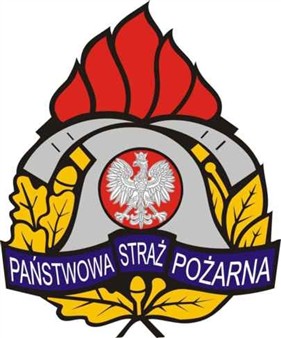 WARSZTATY RATOWNICZE DLA JEDNOSTEK OSP Z TERENU POWIATU LEGIONOWSKIEGO
W dniu 23.11.2024 w KP PSP w Legionowie odbyły się warsztaty ratownicze dla jednostek OSP z terenu powiatu legionowskiego.
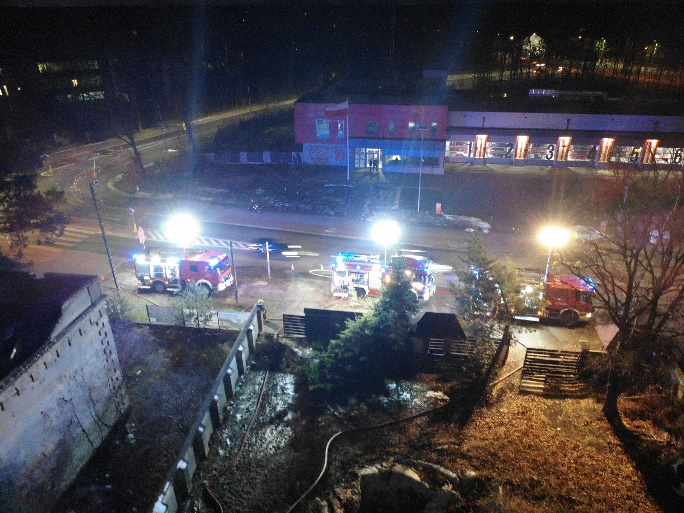 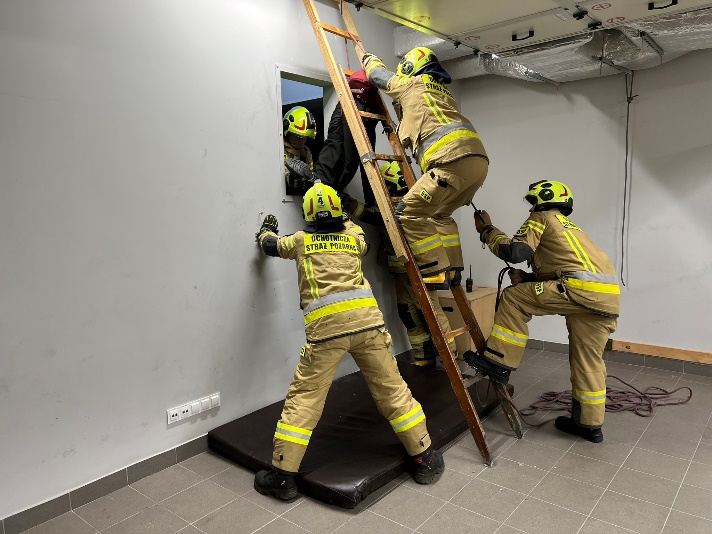 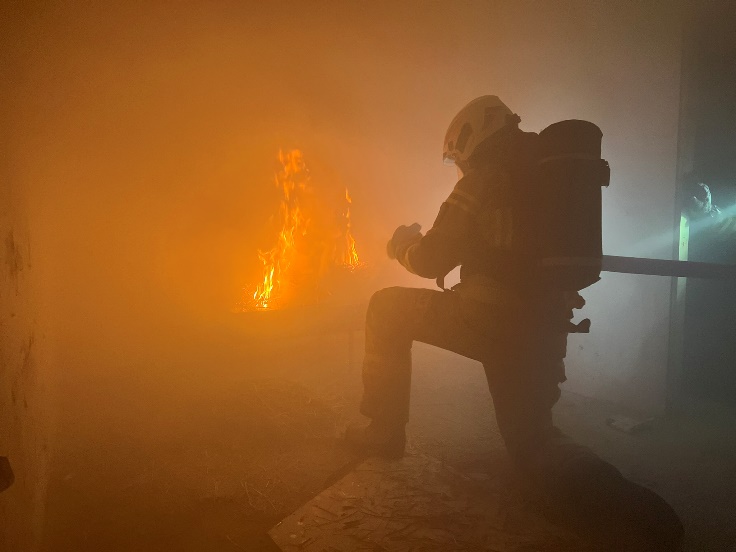 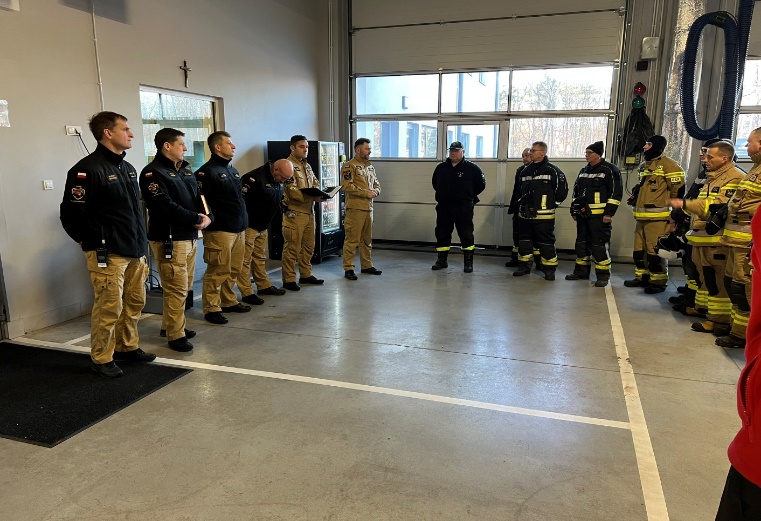 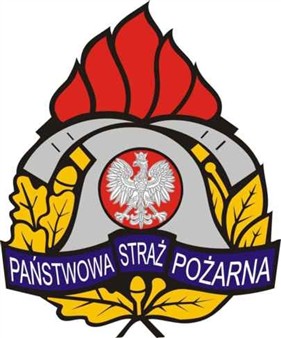 POWIATOWE ZAWODY 
SPORTOWO- POŻARNICZE OSP
12 października 2024 roku na Stadionie Miejskim w Legionowie odbyły się Powiatowe Zawody Sportowo-Pożarnicze OSP. Organizatorem zawodów była Komenda Powiatowa Państwowej Straży Pożarnej w Legionowie oraz Zarząd Oddziału Powiatowego Związku Ochotniczych Straży Pożarnych RP w Legionowie.
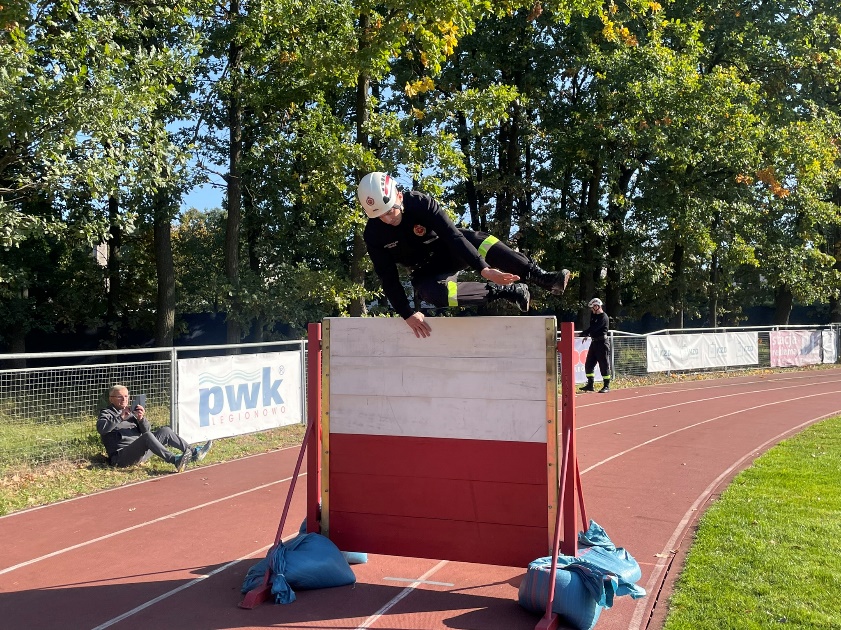 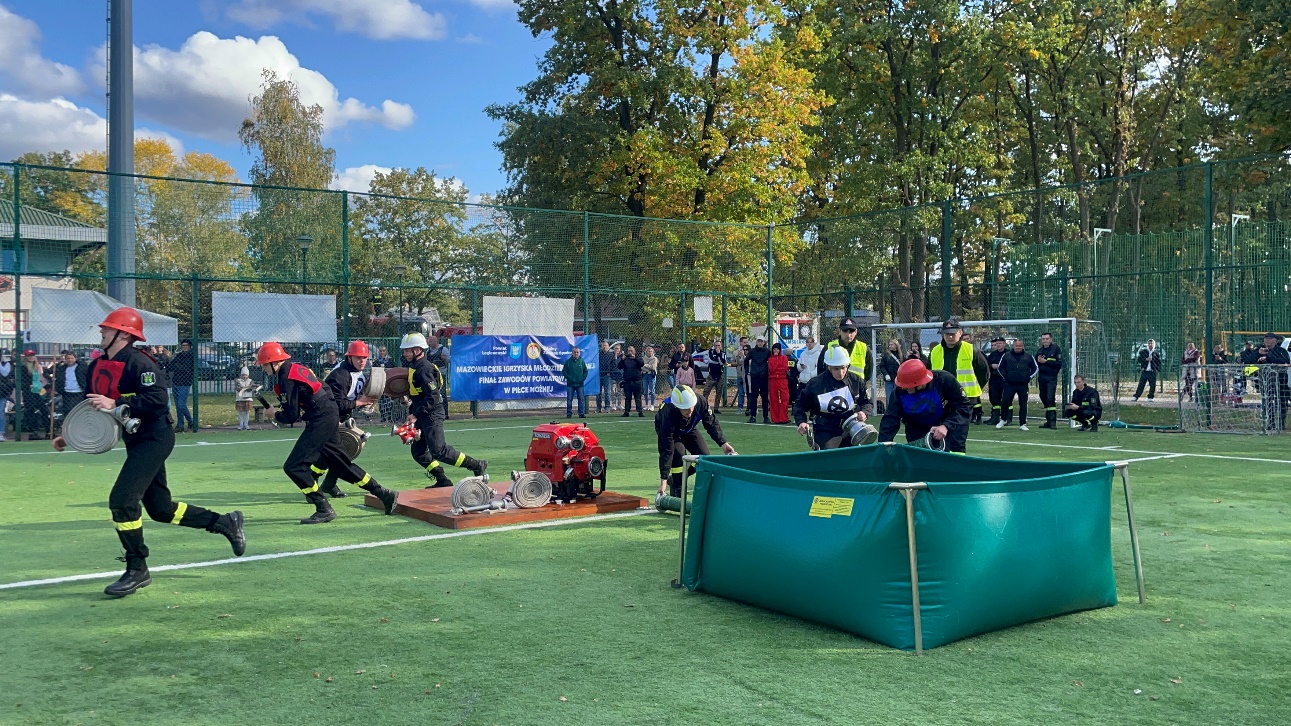 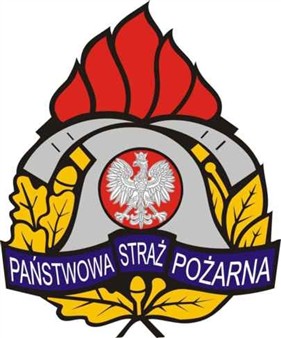 CZYNNOŚCI KONTROLNO ROZPOZNAWCZE
Przeprowadzono kontrole podstawowe w obiektach wyznaczonych do kontroli wg. „Rocznego planu czynności kontrolno-rozpoznawczych prowadzonych na terenie powiatu legionowskiego na 2024 rok”.
Przeprowadzono kontrole odbiorowe obiektów nowo wybudowanych,
Przeprowadzono kontrole podstawowe obiektów, w związku z wnioskami podmiotów o wydanie opinii nt. ich stanu zabezpieczenia przeciwpożarowego, niezbędnych do przedstawienia innym organom (m. in. przedszkola, punkty przedszkolne, żłobki, szkoły, miejsca zbierania/wytwarzania odpadów),
Przeprowadzono kontrole podstawowe obiektów, w związku z zawiadomieniem osób/podmiotów o nieprzestrzeganiu przepisów z zakresu ochrony przeciwpożarowej,
W ramach akcji „Bezpieczne wakacje” oraz „Bezpieczne ferie” prowadzono kontrole obiektów przewidzianych do pobytu dzieci i młodzieży w okresie letnim i zimowym.
Opiniowano letni wypoczynek dzieci i młodzieży.
Opiniowano stan zabezpieczenia przeciwpożarowego obiektów i terenów przeznaczonych do organizacji imprez masowych.
Opiniowano operaty przeciwpożarowe opracowane dla miejsc przeznaczonych do zbierania/magazynowania/wytwarzania odpadów.
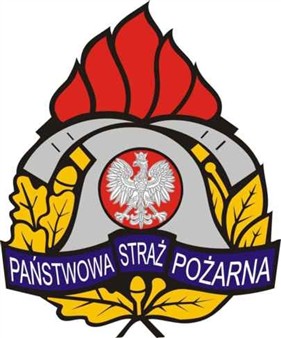 CZYNNOŚCI KONTROLNO ROZPOZNAWCZE
W roku 2024 PRZEPROWADZONO 123 czynności kontrolno-rozpoznawczych które obejmowały 153 obiekty.
Tabela. Zestawienie ilości kontroli w rozróżnieniu na rodzaje kontroli
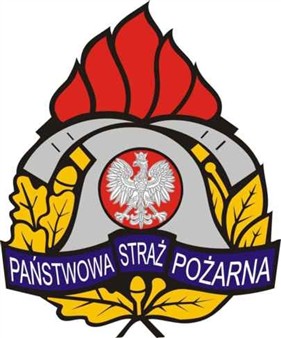 CZYNNOŚCI KONTROLNO ROZPOZNAWCZE
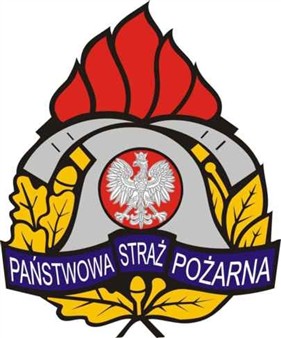 CZYNNOŚCI KONTROLNO ROZPOZNAWCZE
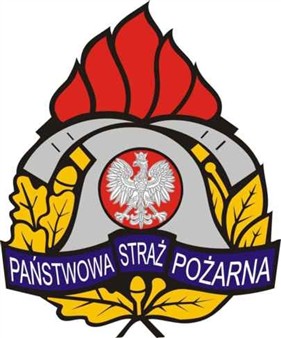 ZESTAWIENIE ILOŚCI SKONTROLOWANYCH OBIEKTÓW W ROZRÓŻNIENIU NA PODSTAWOWE GRUPY OBIEKTÓW
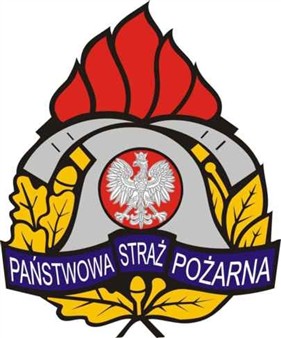 Zestawienie wybranych nieprawidłowości
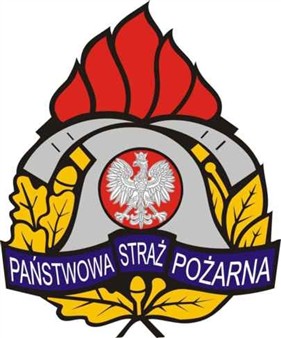 ZESTAWIENIE DZIAŁAŃ POKONTROLNYCH
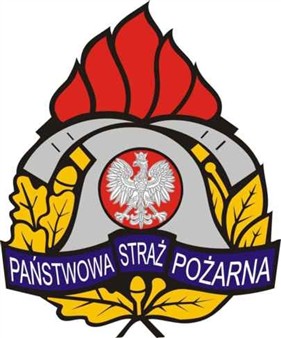 PREWENCJA SPOŁECZNA
Zajęcia w  sali edukacyjnej „ISKIERKA”  w KP PSP w Legionowie, które w czasie trwania roku szkolnego cieszyły się dużym zainteresowaniem ze strony szkół i przedszkoli. Łącznie odbyło się 59 wycieczek w których brało udział około 1800 dzieci.
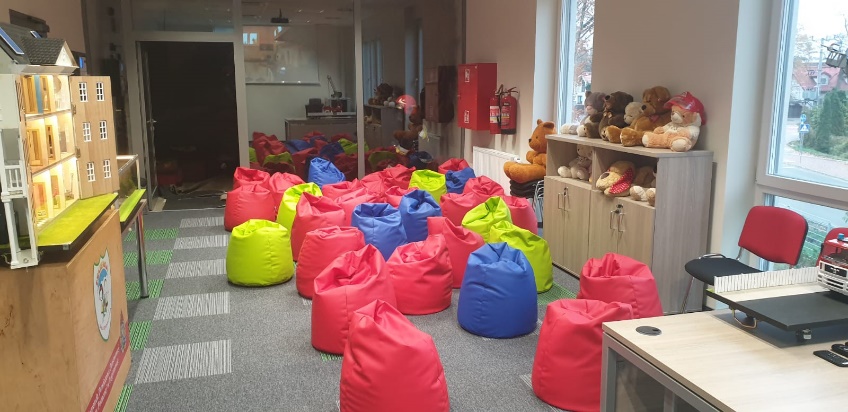 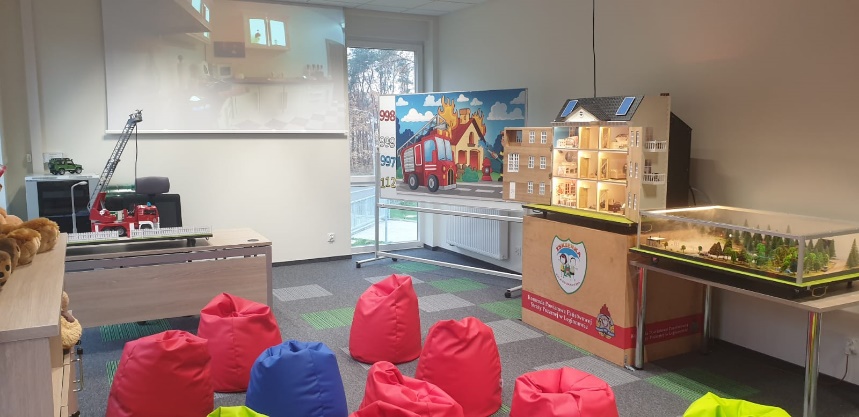 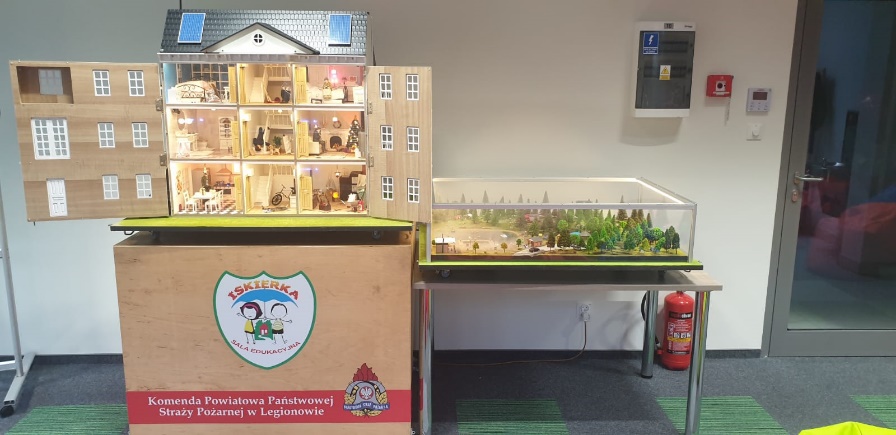 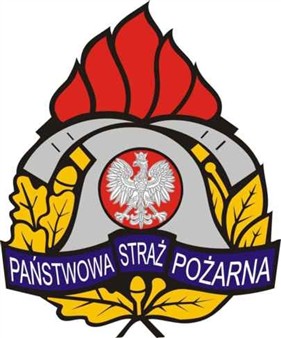 PREWENCJA SPOŁECZNA
24.03.2024 Piknik Rodzinny Bezpieczny Powiat,
13 maja odbył się piknik charytatywny połączony z obchodami Powiatowego Dnia Strażaka,
28.05.2024 r. jednostki PSP brały udział w Dniu Otwartym Centrum Szkolenia Policji w Legionowie.
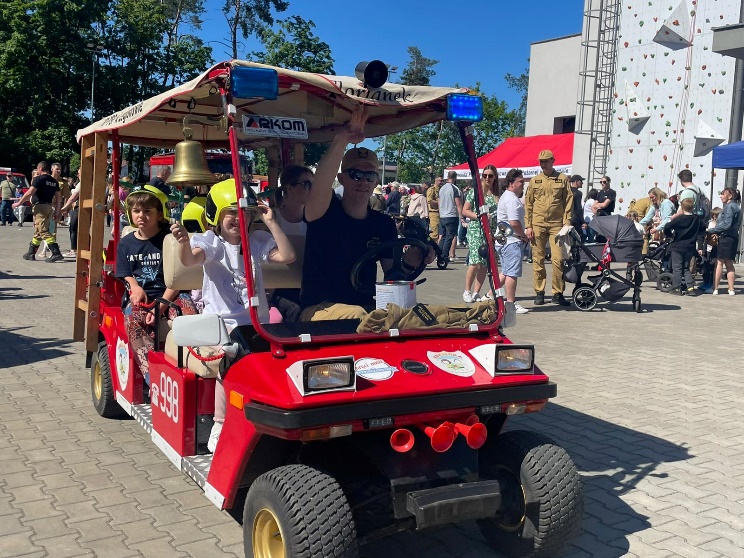 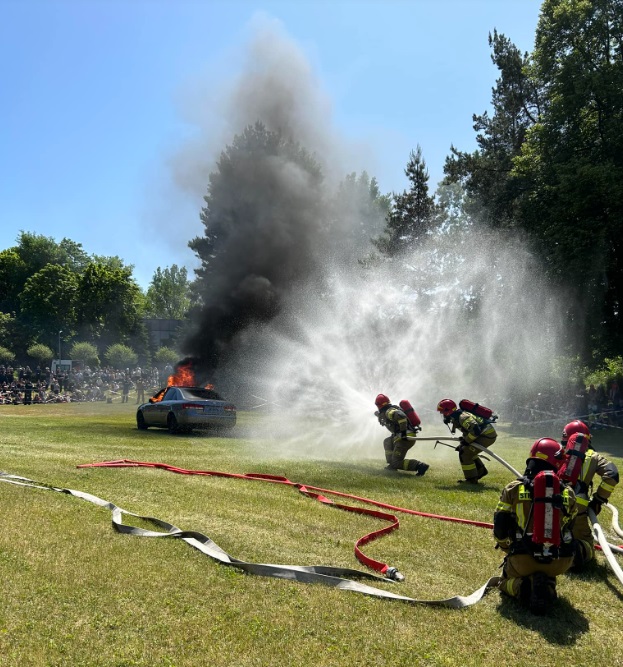 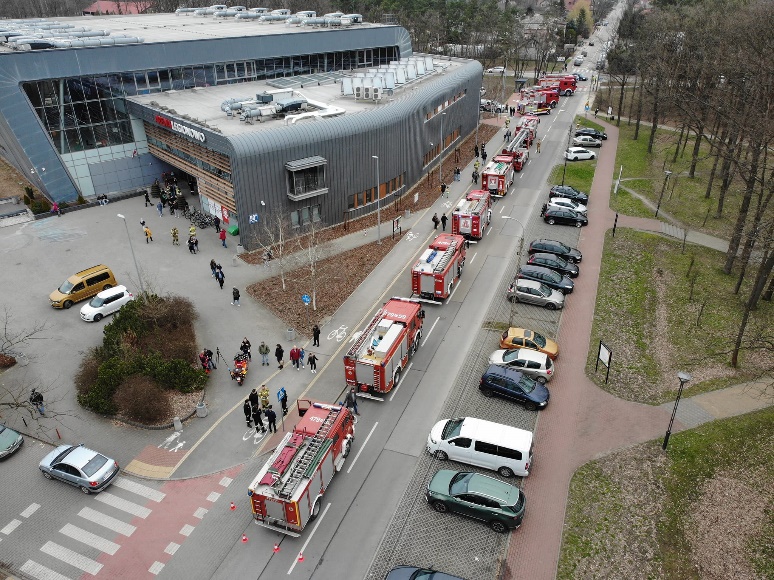 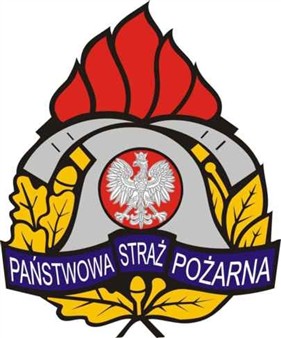 KAMPANIE SPOŁECZNE
Państwowa Straż Pożarna w Legionowie po raz kolejny podejmuje działania w ramach kampanii:

„BEZPIECZNE FERIE”
 „BEZPIECZNE WAKACJE”
„CZUJKA NA STRAŻY TW. BEZP.”
„STOP POŻAROM TRAW”
„KRĘCI MNIE BEZPIECZEŃSTWO”
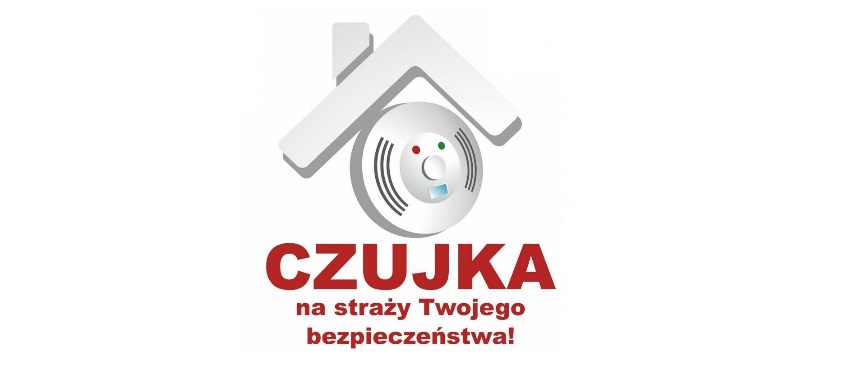 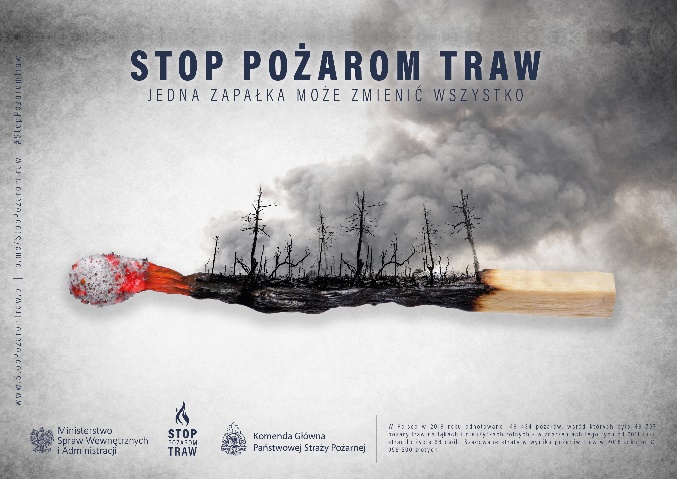 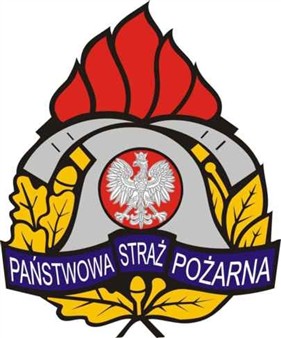 WSPARCIE FINANSOWE KP PSP UZYSKANE 
W 2024 OD SAMORZĄDÓW
Komenda Powiatowa PSP w Legionowie w 2024 roku otrzymała dofinansowanie na zakup pojazdu specjalnego drabiny mechanicznej, środki finansowe przekazane na fundusz wsparcia: 

Starostwo Powiatowe                                   	          	150 000 zł.
Miasta Legionowo                      			             150 000 zł.  
 Gmina Wieliszew	         	  	                                          75 000 zł. Gmina Nieporęt	  			             	                75 000 zł. Gmina Jabłonna				             	                75 000 zł.  Miasto i Gmina Serock				                 75 000 zł.
 
Składamy podziękowania za przekazane środki finansowe.
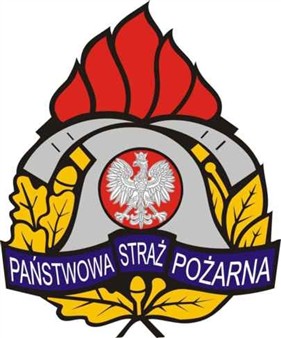 WSPARCIE FINANSOWE KP PSP UZYSKANE 
W 2024 OD SAMORZĄDÓW
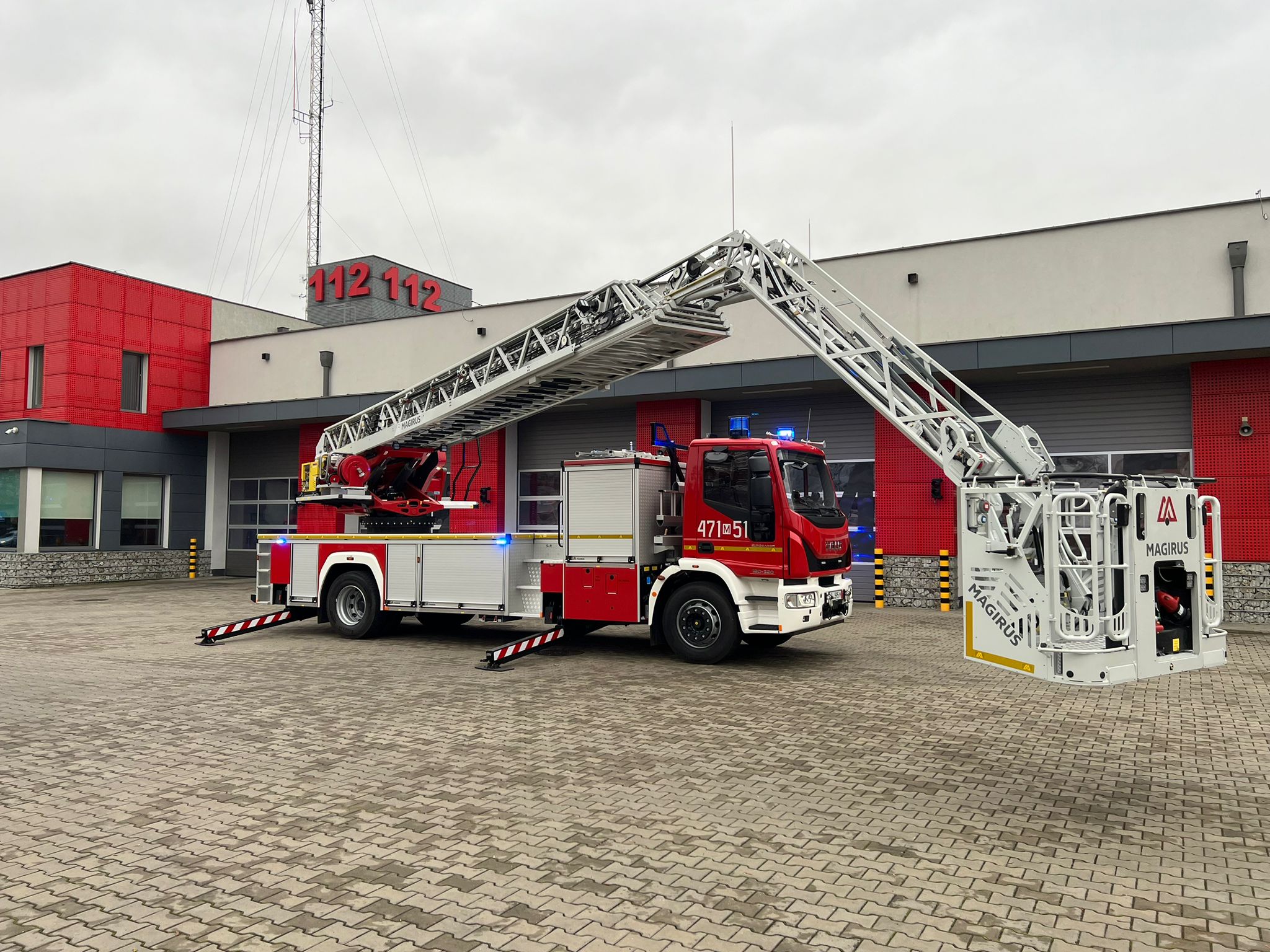 Składamy podziękowania za przekazane środki finansowe.
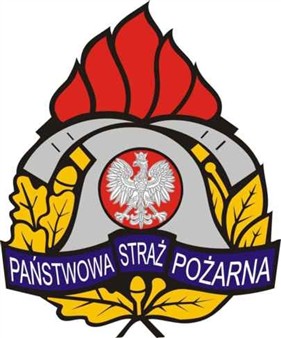 WSPARCIE FINANSOWE KP PSP UZYSKANE 
W 2024 OD KW PSP W WARSZAWIE I MARSZAŁKA WOJEWÓDZTWA MAZOWIECKIEGO
Komenda Powiatowa PSP w Legionowie w 2024 roku otrzymała dofinansowanie na zakup  plecaka Ratownika Medycznego oraz akumulatorów do pojazdu melex :
 
Plecak Ratownika Medycznego Marszałek Województwa Mazowieckiego		        		5 000 zł.

Akumulatory do pojazdu Melex 
KW PSP w Warszawie                                                                                    9 594 zł.

	        

Składamy podziękowania za przekazane środki finansowe.
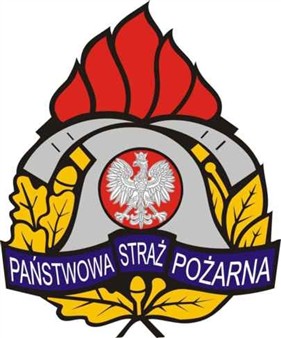 Potrzeby wsparcia KP PSP w Legionowie
Zakup pojazdu osobowego SOp – 150 000zł
Zakup switcha do serwerowni – 20000zł 
Wymiana łodzi ŁD- 6 na łódź płaskodenną - 150 000 zł
  Zapewnienie racji żywnościowych podczas długotrwałych działań ratowniczych – 2 000 zł
 Utrzymanie sprawności technicznej sprzętu techniki specjalnej i samochodów - 50 000 zł
 Pompa przenośna do wody zanieczyszczonej o wydajności minimum 1000 dm3 – 4 300 zł
 Agregat proszkowy 50kg – 3 100 zł
 Zestaw pomp do wody zanieczyszczonej o wydajności minimum 6000 dm3/min –  50 000 zł
 Motopompa pożarnicza o wydajności minimum 4000 dm3/min – 94 000 zł
 Urządzenie do workowania piachu – 51 000 zł
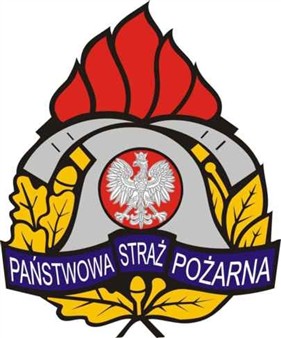 Dziękuję za uwagę
KP PSP w Legionowie, ul. Jagiellońska 71 A
legionowo@mazowsze.straz.pl
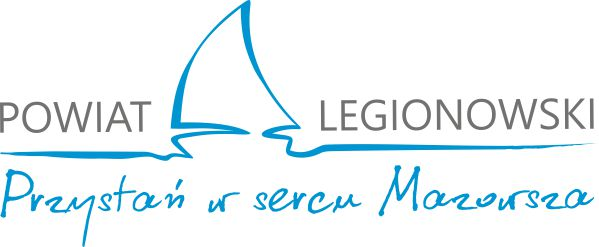